Государственное бюджетное дошкольное образовательное учреждение детский сад № 55 Колпинского района Санкт-Петербурга
Сенсомоторное развитие детей раннего возраста - важнейшая задача для родителей
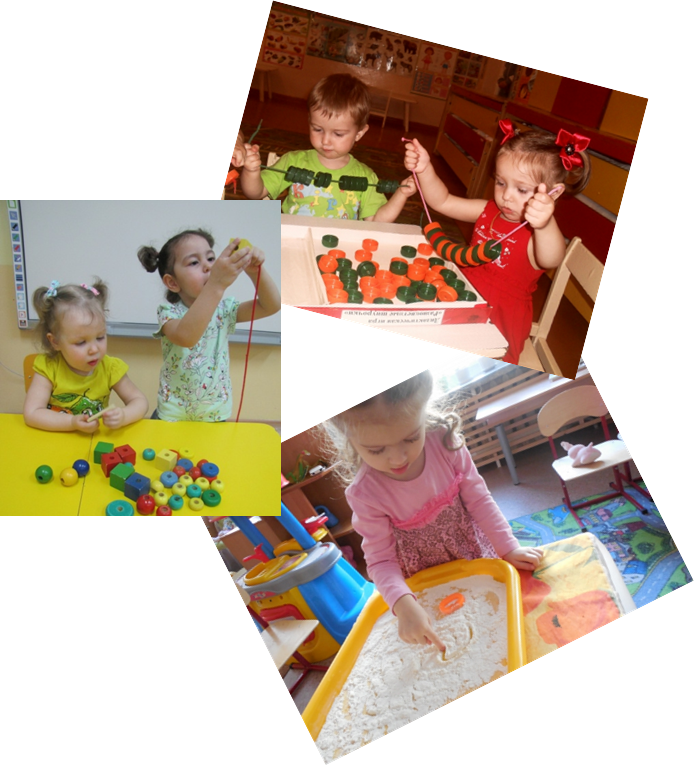 Воспитатель группы «Солнышко» 
Ф.И.О.

Воспитатель группы «Аистенок»
Ф.И.О.
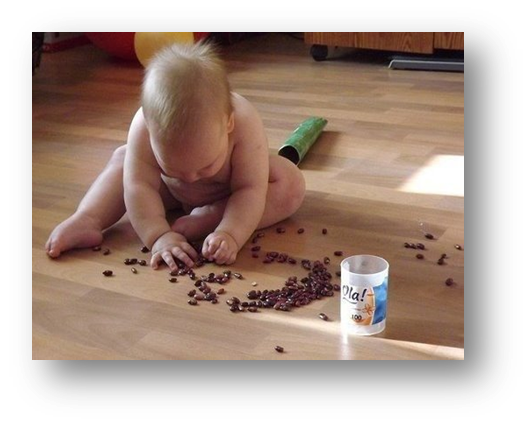 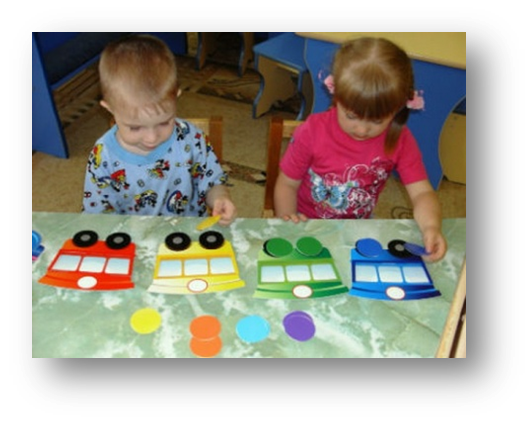 Моторика – от латинского  motus – движение
Мелкая моторика руки - способность манипулировать мелкими предметами, совершать мелкие и точные действия, координируясь зрением и мышечными ощущениями.
Развитие руки связано с развитием мозга, речи, действия руки поддерживают и развивают все интеллектуальные способности человека
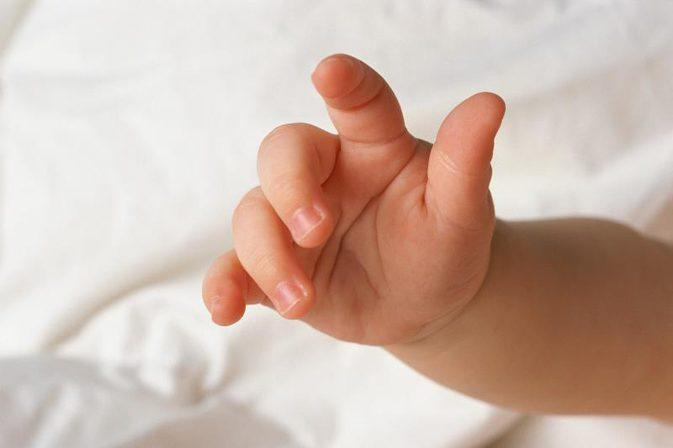 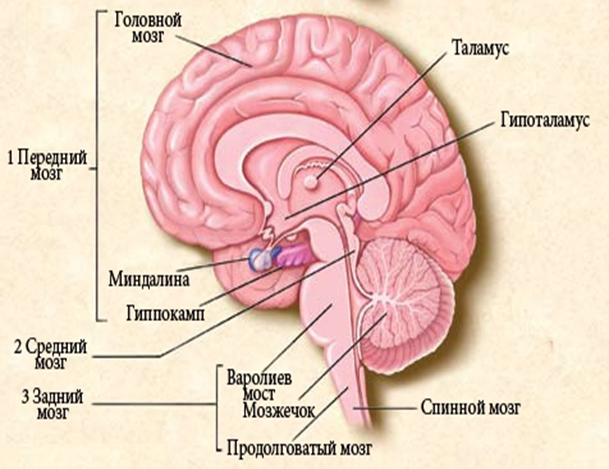 Игры для детей до 2-х лет(несложные движения – похлопываем, поглаживаем, сгибаем и разгибаем пальчики)
Игры для детей от 2-х до 3-х лет(упражнения с немного более сложными движениями)
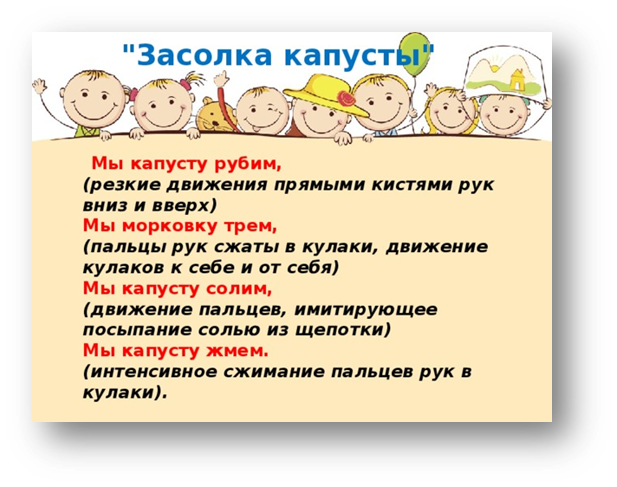 Простые движения пальцами одной руки («коза», «зайка»
Активные движения кистями рук 
(«ребро, ладонь, рука», «засолка капусты»
Игры с двумя руками («замок», «цепочка»)
Варианты игр с использованием различных материалов
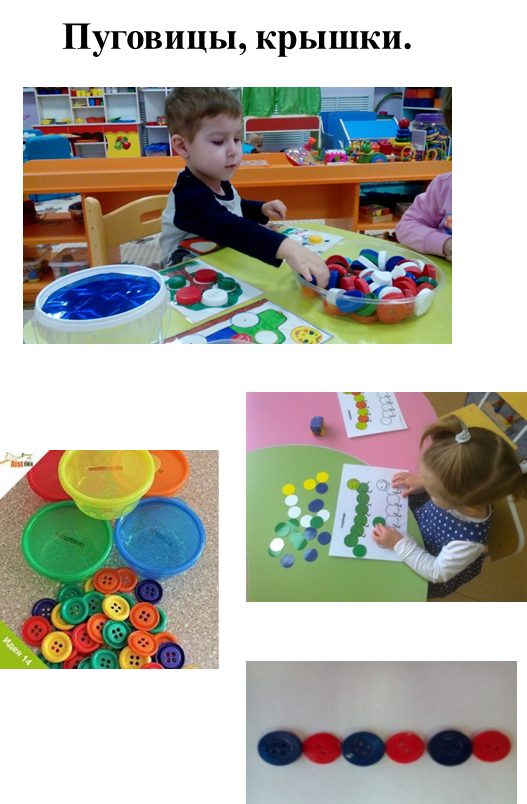 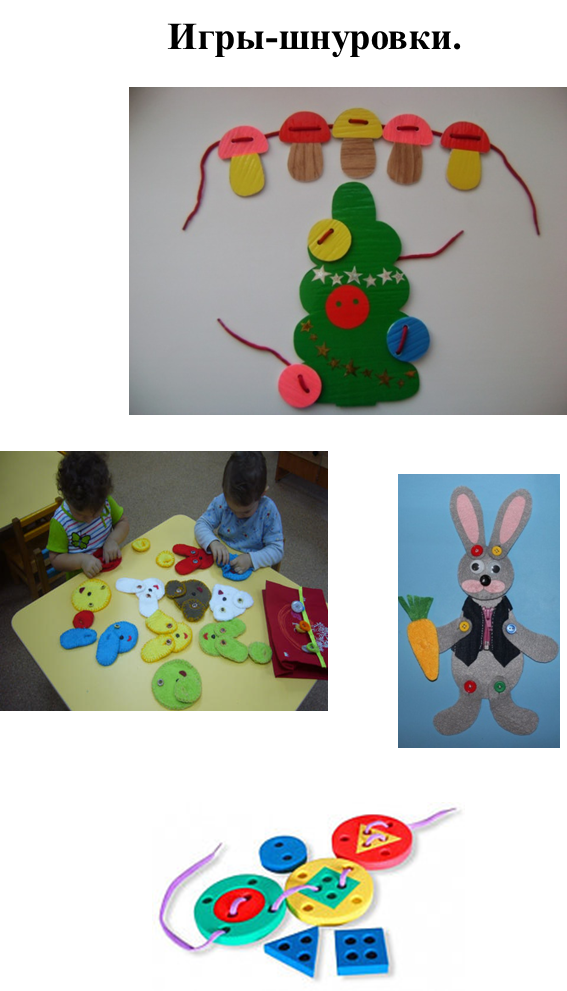 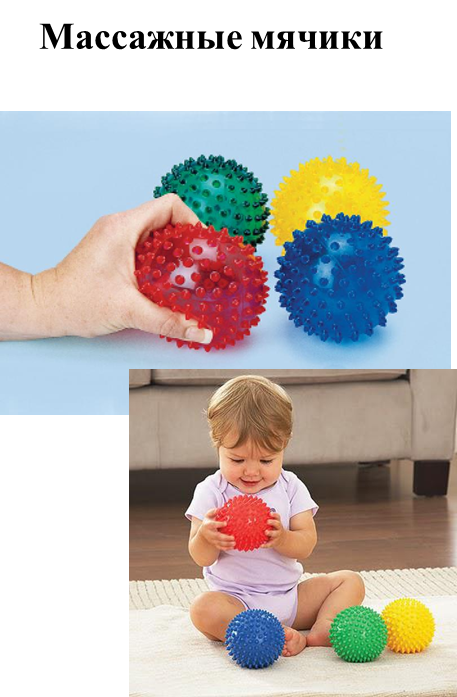 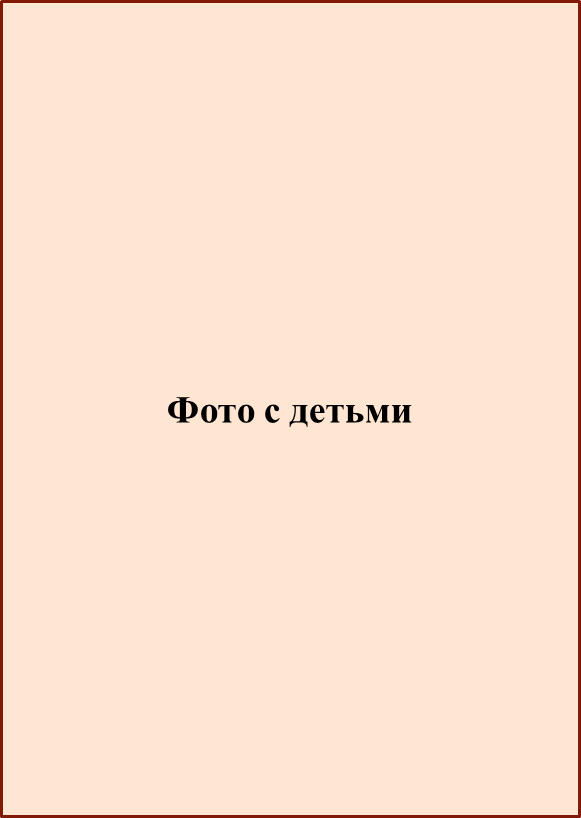 Фото с детьми
[Speaker Notes: Фото с детьми]
Вопросы родителям:
Что вы делаете для развития мелкой моторики руки своего ребенка?

Какие  мелкие движения руки уже освоил ваш ребенок?

Какие упражнения и игры вы можете посоветовать другим родителям?
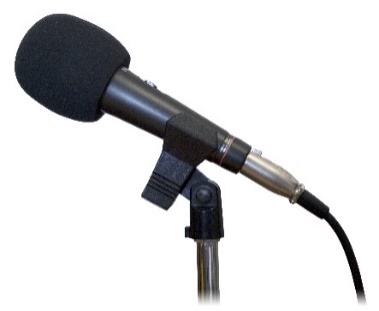 Сенсорное развитие (от лат. sensus – чувство) -  это развитие восприятия ребенка  и формирование у него представлений о чувственно воспринимаемых внешних свойствах предметов.
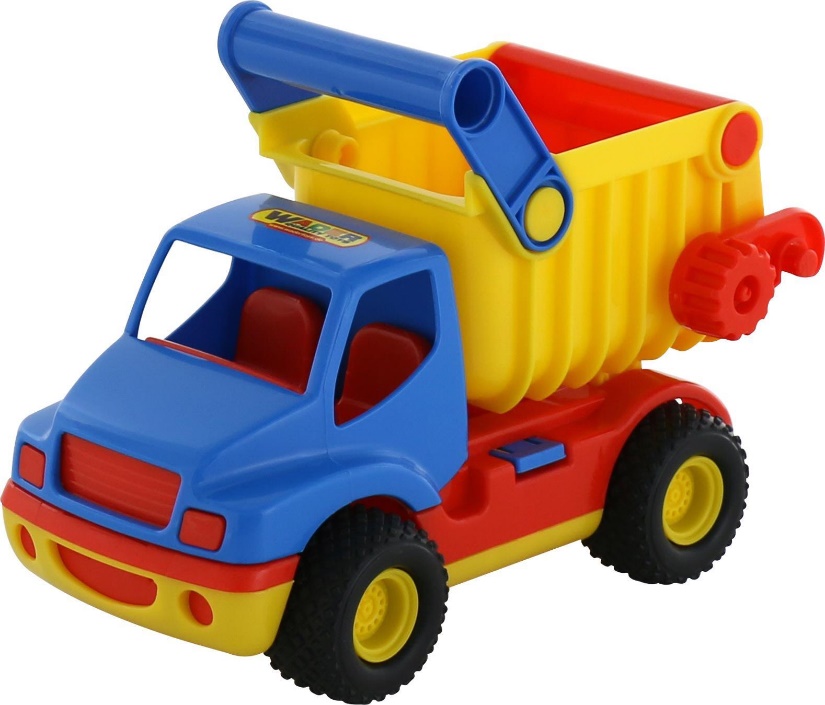 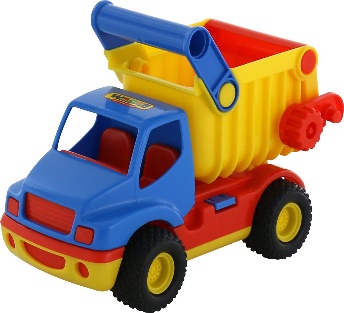 Какими органами чувств какие свойства предметов 
мы воспринимаем?
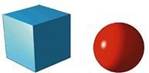 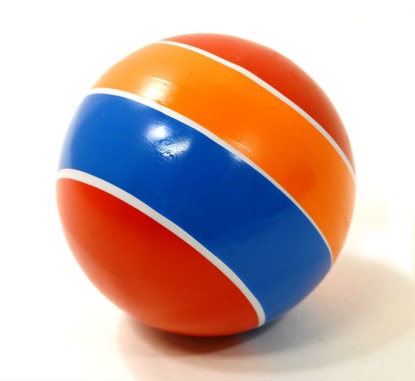 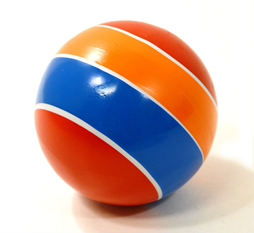 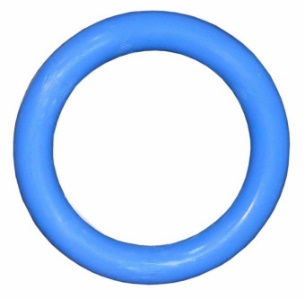 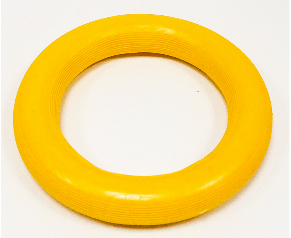 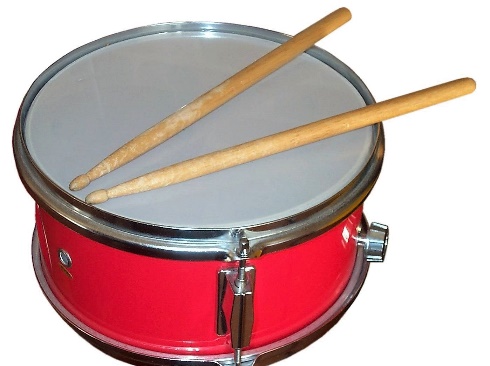 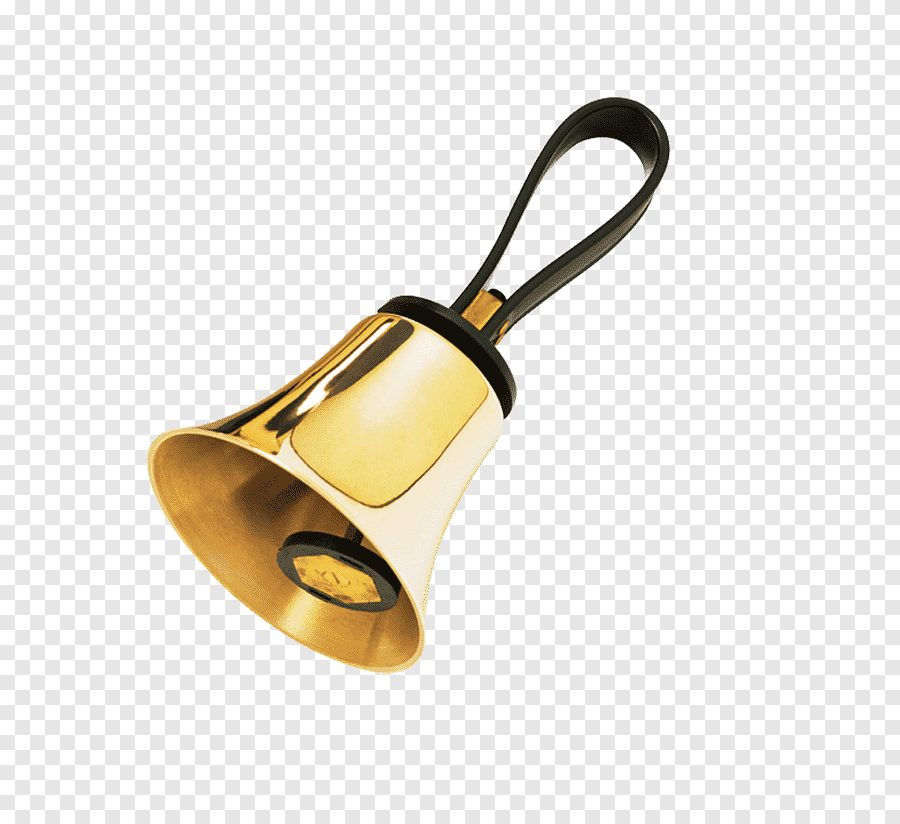 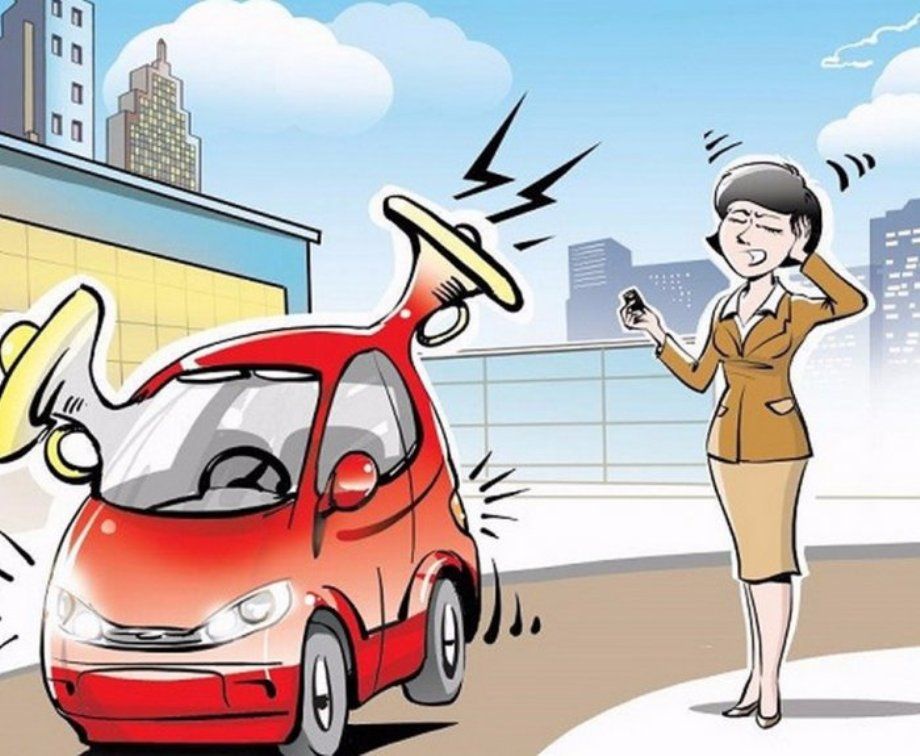 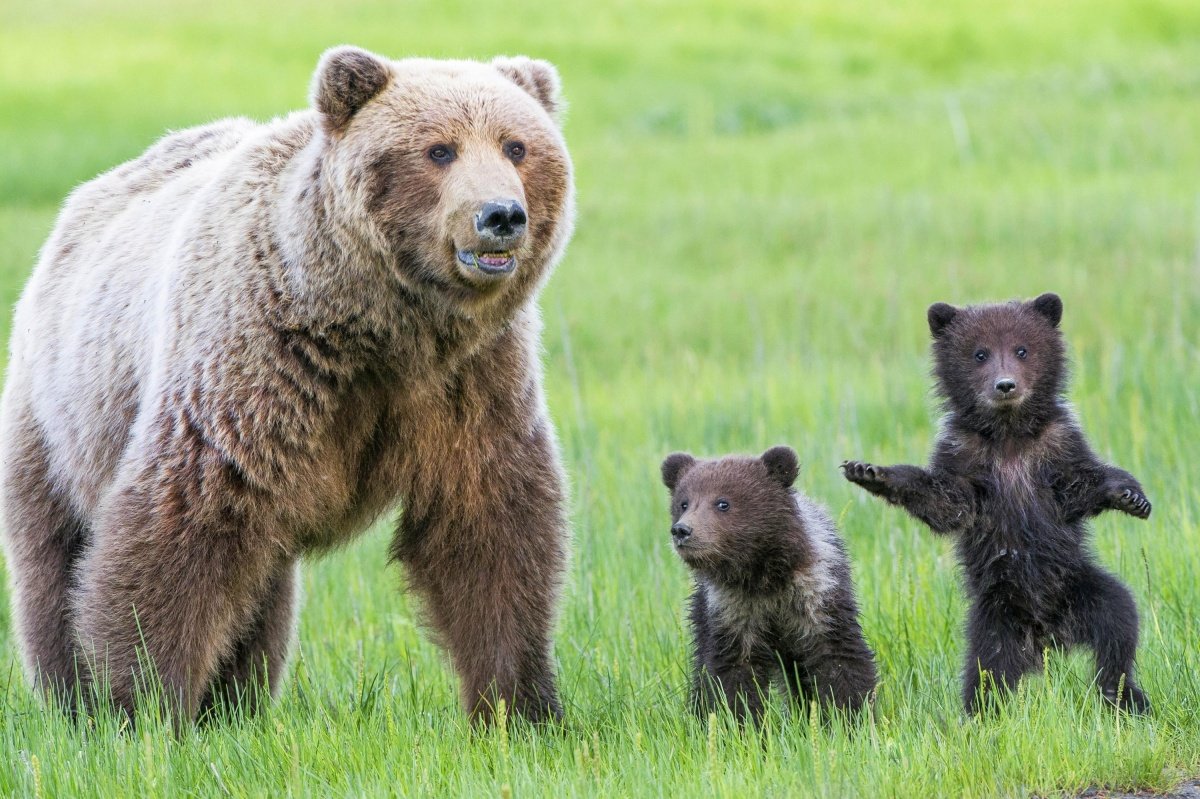 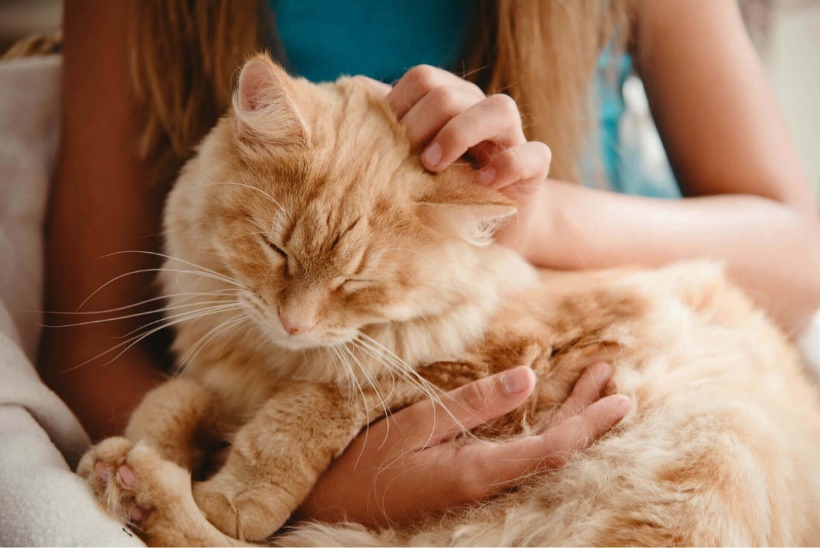 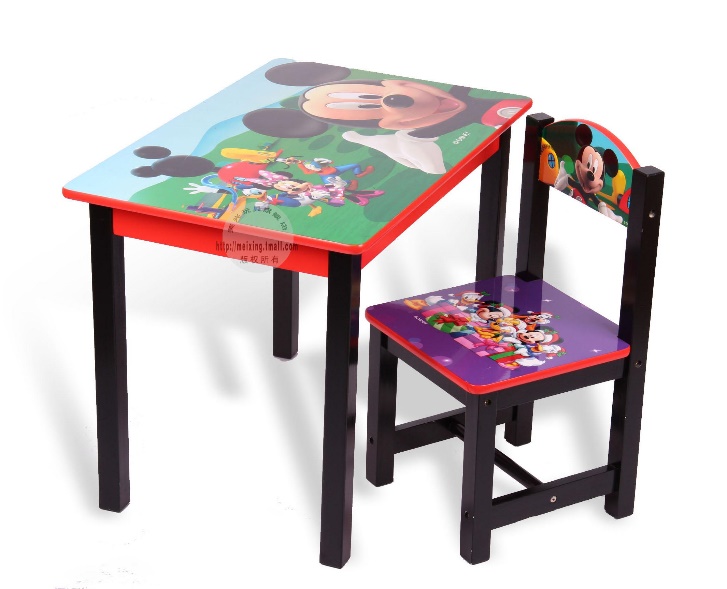 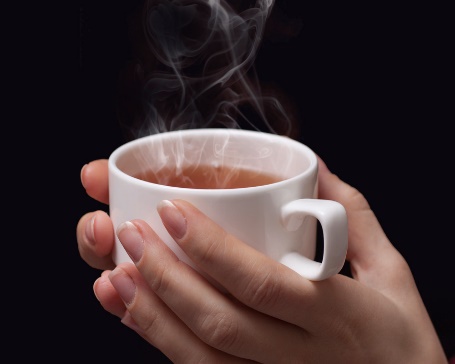 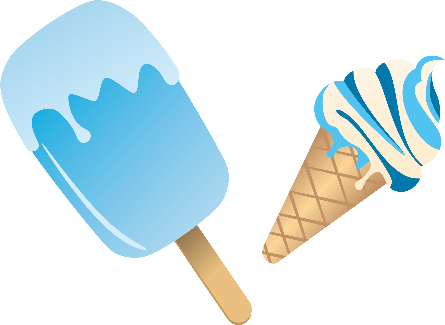 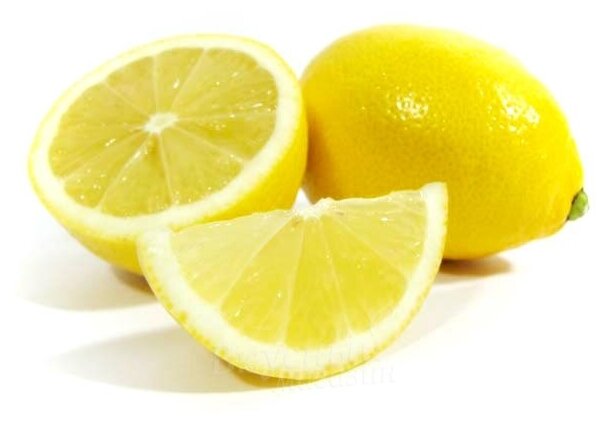 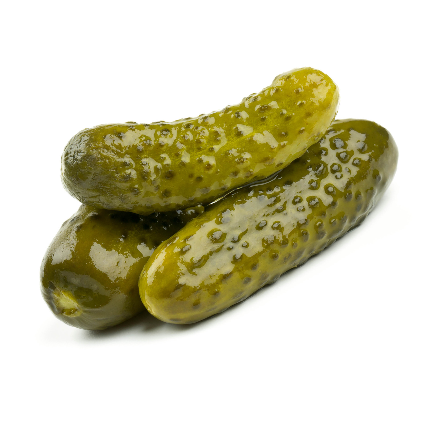 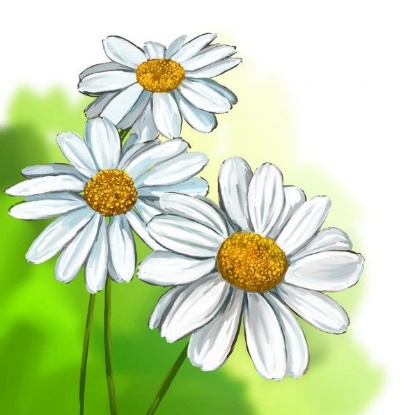 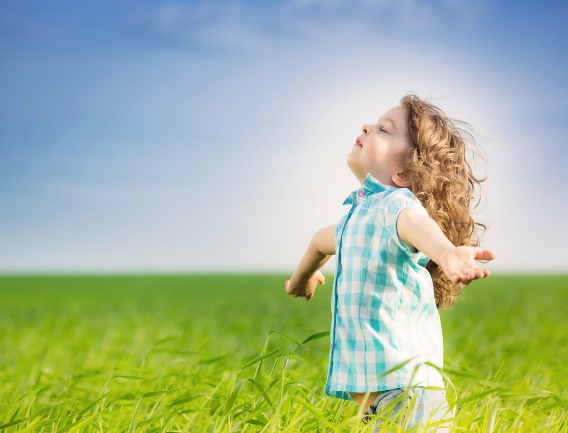 Сенсорное развитие  не только открывает ребенку мир предметов и их свойств, но поставляет материал для первых мыслительных операций ребенка.
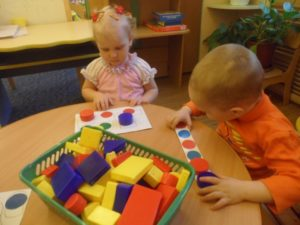 Сенсорное развитие – фундамент интеллектуального развития малыша, его мышления, внимания и памяти.
Возрастная динамика  игр и упражнения для развития сенсорных эталонов
1 года – 1,5 лет предлагаем 2 предмета (большой и маленький) и
Просим показать (или принести) большой (маленький) предмет. 
2 цвета  - красный и синий

К двум годам можно использовать 3 предмета. (3 цвета - красный,
синий и желтый )

В 2 – 2,5 года ребёнку предлагаем для восприятия три предмета -
большой, поменьше, самый маленький)
(трёхместную матрёшку или пирамидку). 

К  2,6 - 3 годам - 4 и более предметов для сравнения и выделения их
признаков. 4 цвета - красный, синий, желтый и зеленый.
Игры на различение основных цветов
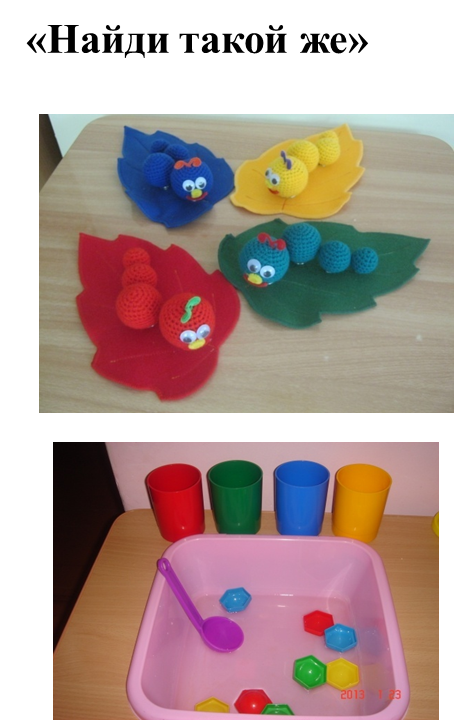 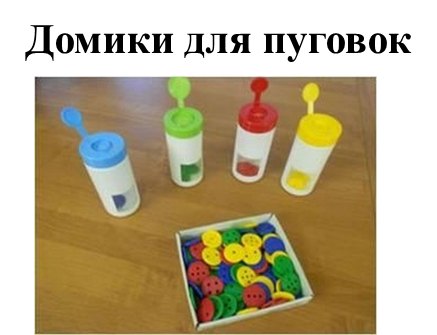 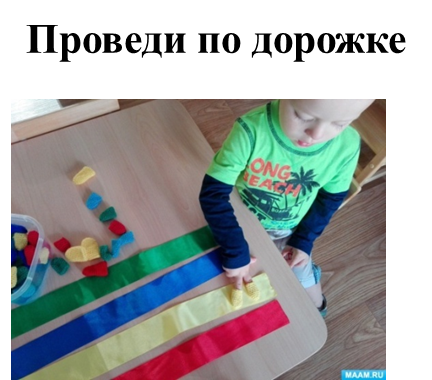 Игры на различение величины предметов (большой – маленький)
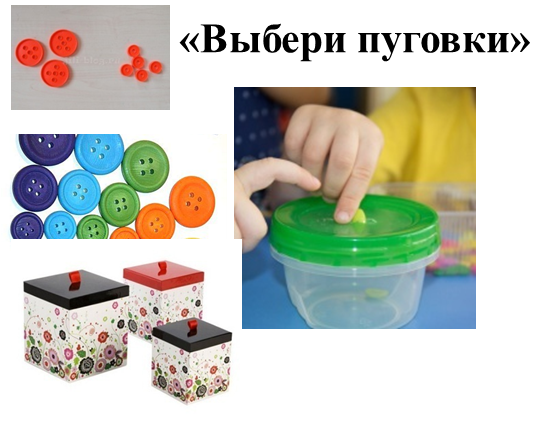 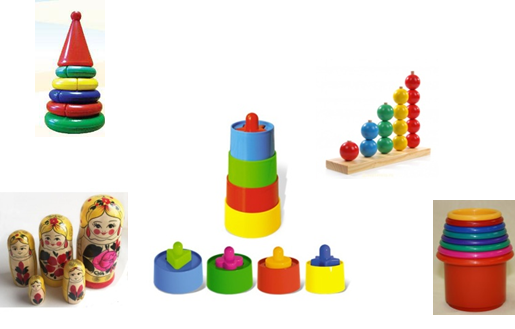 Игры на различение формы
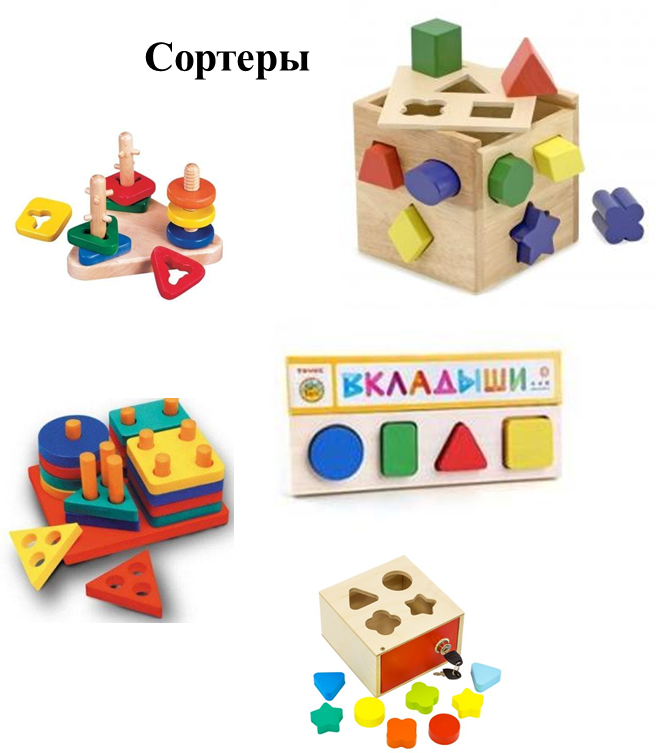 Игры на развитие тактильных ощущений
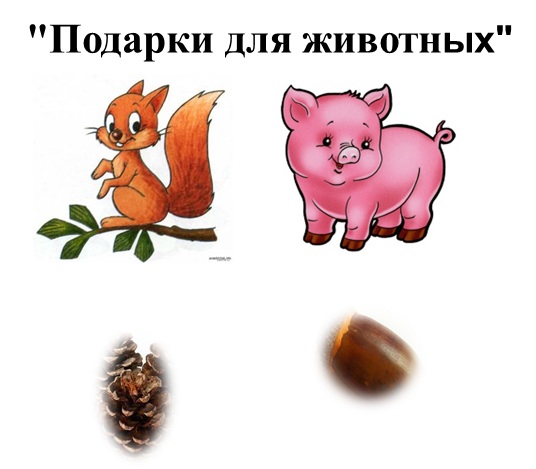 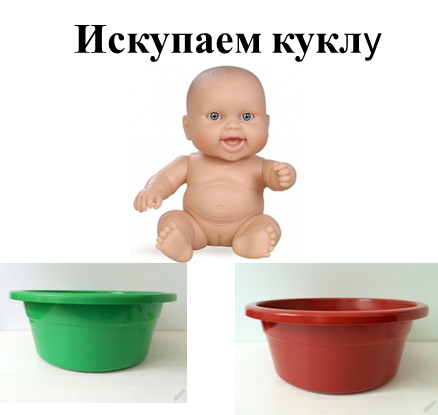 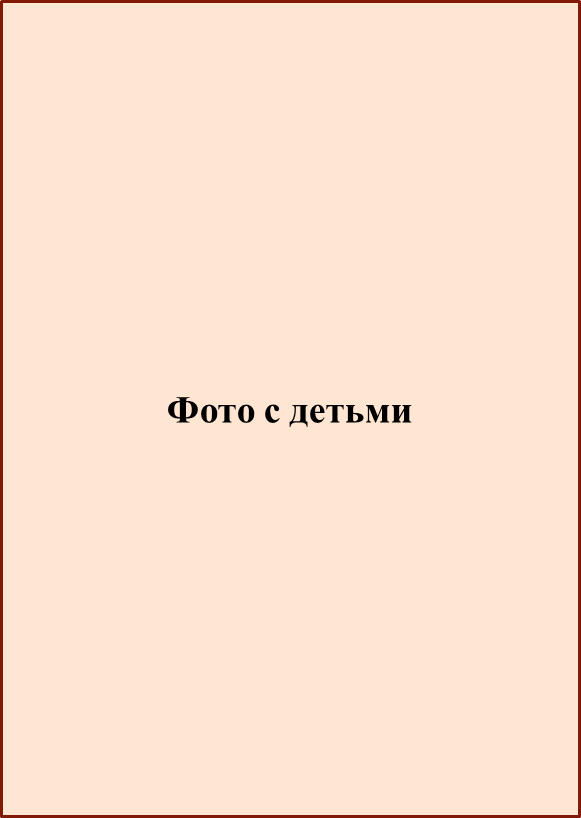 Фото с детьми
[Speaker Notes: Фото с детьми]
Вопросы родителям:
В какие игры вы играете с детьми для их сенсомоторного развития?

Какие из них вы можете посоветовать другим родителям?

Какими играми или упражнениями вы не занимались, а теперь считаете нужным заняться?
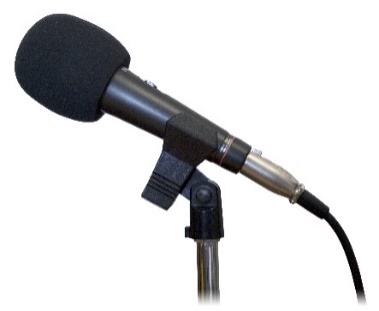 Спасибо за внимание!
Выскажите, пожалуйста,
 свое мнение, свое отношение 
к сегодняшней беседе